Fair
(Lunapark)
Ghost Train
Train Ride
Roller Coaster
Korku Treni
Tren Turu
Hız Treni
Boat Swing
Trampoline
Go-kart
Gondol
Trambolin
Go-kart
Carnival
Bumper Cars
Carousel
Karnaval
Çarpışan arabalar
Atlıkarınca
Ferris Wheel
Wave Swinger
Clown
Dönme Dolap
Dönen Salıncak
Palyaço
Ticket
Cotton Candy
Popcorn
Ticket Booth
Bilet
Pamuk Şeker
Patlamış Mısır
Bilet Gişesi
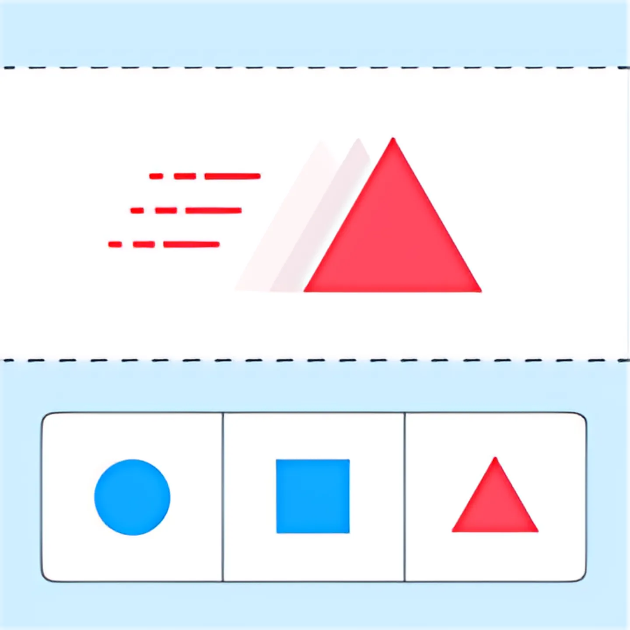 Let's Play!
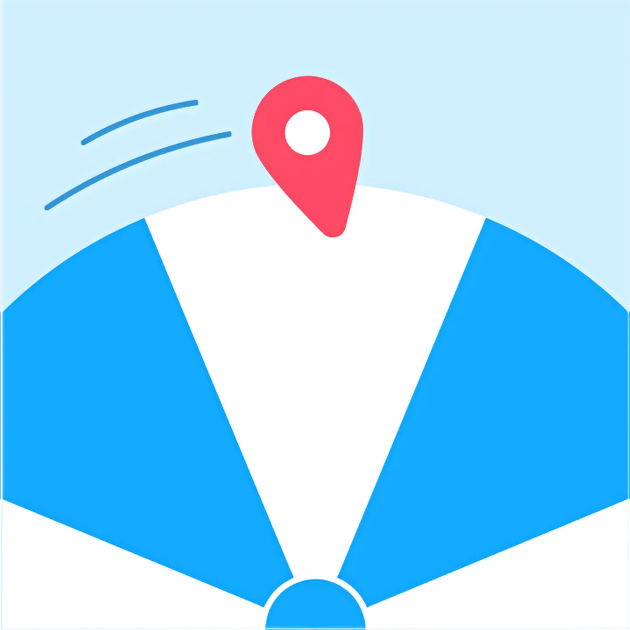 Let's Play!
Feelings
(Duygular)
Amusing
Exciting
Crazy
Amazing
Eğlenceli
Heyecan verici
Çılgın
Harika
Fun / Funny
Fantastic
Eğlenceli / Komik
Harika / Fantastik
Interesting
İlginç
Boring
Thrilling
Confusing
Scary
Dull
Nefes kesici
Kafa karıştırıcı
Frightening
Sıkıcı
Terrifying
Horrible
Korkunç
Dangerous
Tiring
Tehlikeli
Yorucu
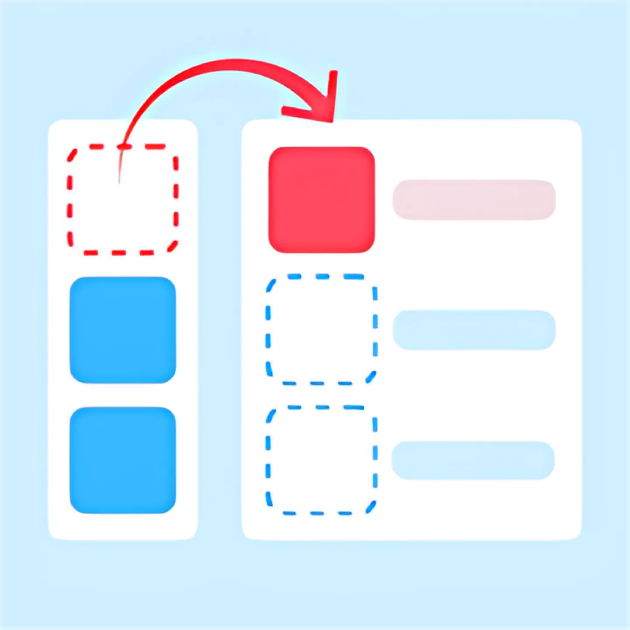 Let's Play!
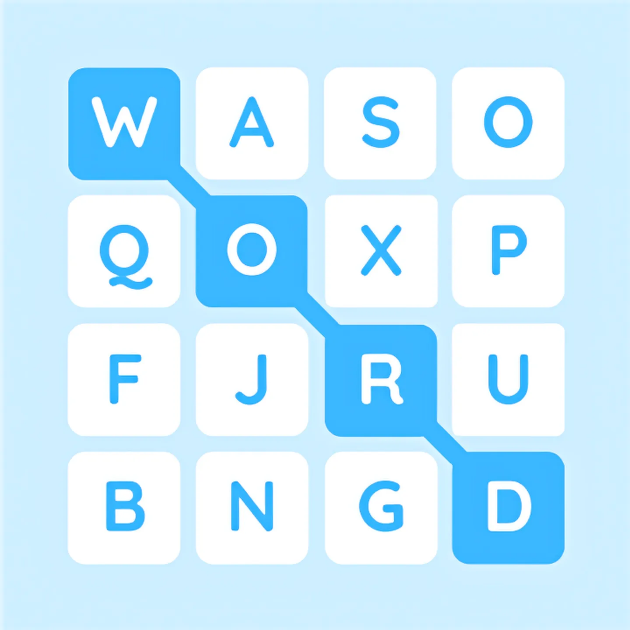 Let's Play!
Personal
Opinions
(Kişisel Fikirler)
Bir konuyla ilgili düşünce belirtirken;
(Bence…)
I think…
(Bence hız treni korkunç.)
Ex: I think roller coaster is scary.
Bir kişi ile aynı düşüncede olduğumuzu belirtirken;
I agree.
(Sana katılıyorum.)
I agree with you.
A: I think roller coaster is scary.
(Bence hız treni korkunç.)
(Sana katılıyorum.)
B: I agree with you.
Bir kişinin düşüncesine katılmadığımızı belirtirken;
I don’t agree.
(Sana katılmıyorum.)
I disagree.
I disagree with you.
A: I think Carousel is fun.
(Bence atlıkarınca eğlenceli.)
B: I disagree with you.
(Sana katılmıyorum.)
Bir kişinin fikrini sorarken;
(… hakkında ne düşünüyorsun?)
What do you think about... ?
(Go-kart hakkında ne düşünüyorsun?)
Ex: What do you think about go-kart?
LIKE / DISLIKE
LIKE
(Sevmek)
(Ben çarpışan arabaları severim.)
I like Bumper Cars.
He likes Ferris Wheel.
(O, dönme dolabı sever.)
LOVE
(Çok Sevmek)
(Ben tren turunu çok severim.)
I love Train Ride.
(O, atlıkarıncayı çok sever.)
She loves Carousel.
ENJOY
(Hoşlanmak, Keyif almak)
(Ben trambolinden keyif alırım.)
I enjoy Trampoline.
(O, korku treninden keyif alır.)
He enjoys Ghost Train.
PREFER
(Tercih etmek)
I prefer Train Ride, because it is fun.
(Ben tren turunu tercih ederim,çünkü eğlencelidir.)
She prefers Boat Swing, because it is exciting.
(O, gondolu tercih eder, çünkü heyecan vericidir.)
DISLIKE
(Sevmemek)
(Ben çarpışan arabaları sevmem.)
I dislike Bumper Cars.
(O, dönme dolabı sevmez.)
He dislikes Ferris Wheel.
HATE
(Nefret etmek)
(Ben tren turundan nefret ederim.)
I hate Train Ride.
(O, atlıkarıncadan nefret eder.)
She hates Carousel.
CAN’T STAND
(Katlanamamak)
I can’t stand Ghost Train, because it is scary.
(Ben korku trenine katlanamam ,çünkü korkunçdur.)
She can’t stand Boat Swing, because it is boring.
(O, gondola katlanamaz çünkü sıkıcıdır.)
Extra Words
(Ekstra Kelimeler)
Get on
Line
Swimming Pool
Binmek
Sıra
Yüzme havuzu
Shopping Mall
Open
Closed
Fee
AVM
Kapalı
Ücret
Açık
Place
Date
Time
Yer
Tarih
Zaman
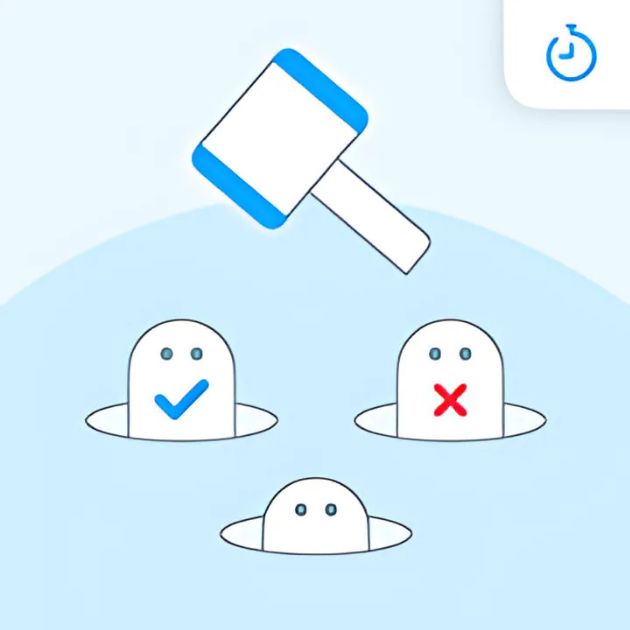 Let's Play!
Comparatives
(Karşılaştırma Yapıları)
Why do we use it?
(Neden Kullanırız?)
(İki kişiyi ya da iki nesneyi özellik bakımından karşılaştırmak için bu yapıyı kullanırız.)
Comparative adjectives are used to compare differences between the two objects or people.
Roller coaster is more exciting than Carousel.
(Hız treni Atlı karıncadan daha heyecan vericidir.)
Carousel is more boring than Roller coaster.
(Atlı karınca Hız treninden daha sıkıcıdır.)
Roller coaster is exciting.
Carousel is boring.
How do we use it?
(Nasıl Kullanırız?)
1. Eğer sıfat BİR HECELİ İSE sıfatın sonuna « -er » eki eklenir.
Taller
Short
Shorter
Tall
Old
Older
Not: Sonu «-y» harfiyle biten sıfatlarda «-y» harfinden önceki harf sessizse «-y» harfi kalkar ve yerine «-ier» gelir.
Busier
Easy
Easier
Busy
Noisy
Noisier
Not: Sıfatın son üç harfi sessiz-sesli-sessiz harf olarak sıralanıyorsa son harf tekrar yazılır ve «-er» eki eklenir.
Hotter
Fat
Fatter
Hot
Big
Bigger
2. Eğer sıfat İKİ VEYA DAHA FAZLA HECELİ İSE sıfatın başına «more» ifadesi getirilir.
More beautiful
Beautiful
Crowded
More crowded
(Daha kalabalık)
(Daha güzel)
(Kalabalık)
(Güzel)
3. Bazı sıfatlar düzensizdir ve bu kurallara uymaz.
Good
Much/Many
Better
More
(İyi)
(Daha iyi)
(Çok)
(Daha çok)
Far
Further
(Uzak)
(Daha uzak)
Bad
Little
Worse
Less
(Kötü)
(Daha kötü)
(Az)
(Daha az)
İki şey karşılaştırırken sıfattan sonra her zaman «than» ifadesi kullanılır.
Ex: The city is more crowded than the town.
Ex: Sally is shorter than Lina.
Let’s Compare !
funnier
Trampoline is __________ than Ferris Wheel.
(Trambolin, Dönme dolaptan daha eğlencelidir.)
more boring
Ferris Wheel  is ___________ than Trampoline.
(Dönme dolap, Trambolinden daha sıkıcıdır.)
more amusing
Train Ride is ____________ than Ghost Train.
(Tren turu, Korku treninden daha eğlencelidir.)
scarier
Ghost Train is __________ than Train Ride.
(Korku treni, Tren turundan daha korkunçtur.)
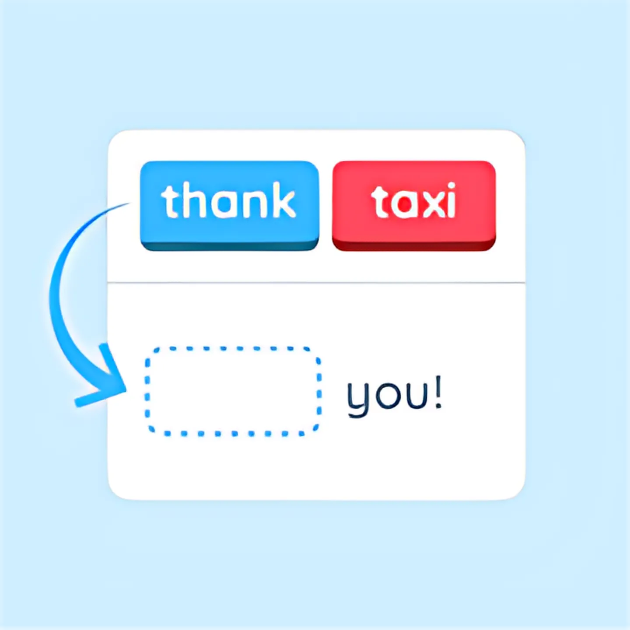 Let's Play!
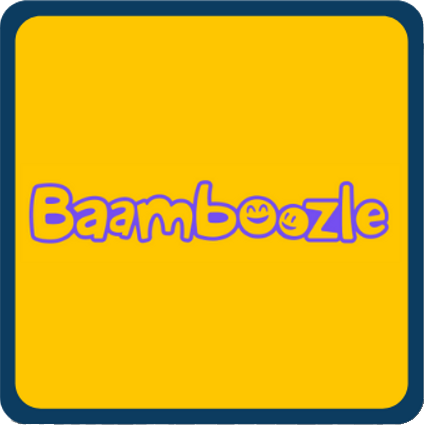 Let's Play!